Classroom Rules, Procedures and Expectations
Mrs. Lindquist
Superior Middle School
Welcome
I’m very excited to be here at SMS!
We are going to have a wonderful year 
I look forward to getting to know each of you better  
To start, let’s talk procedures for our classroom
Why Procedures?
Without procedures…
you won’t know what I expect of you.
I have to spend lots of time redirecting behavior
It’s chaos!
With procedures…
our class will flow smoothly
we will get lots done
and that leaves time for fun activities!
General Classroom Rules
Be respectful of the teacher, classmates, staff/volunteers, and materials.
Arrive to class on time.
Be prepared with all materials necessary for class.
Work hard and complete assignments on time.
Behavior Discipline Procedures
1st Offense – Warning
2nd Offense – Written Warning
Possible Lunch detention and/or call home
3rd Offense – Office Referral
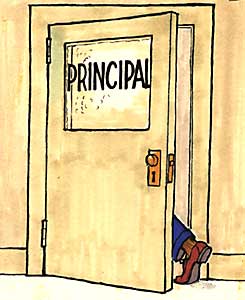 Arrival to Class
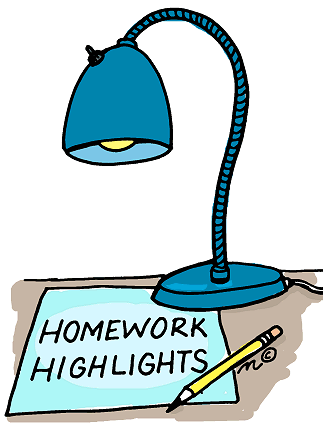 Come in the room quietly
Follow directions on the board or given by Mrs. L regarding homework
Sit at your assigned seat and get your daily materials ready.
You may quietly talk to your neighbor UNTIL our classroom bell rings.
Please don’t make me take your…
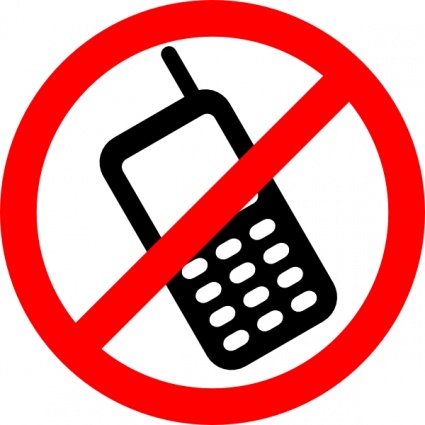 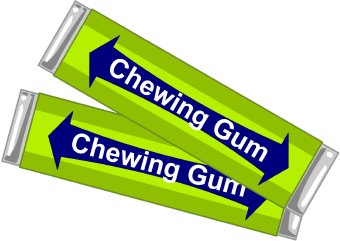 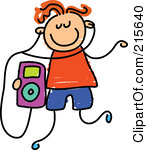 When Classroom Bell Rings
At the bell, begin your warm-up exercise
posted on the board.
Be still and silent during this time.
If you have a question, raise your hand and I will come to you.
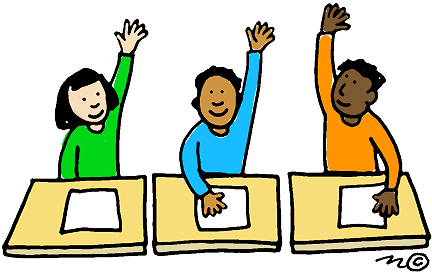 If You Were Absent
Check the black hanging file for missing work
Check with a neighbor about homework
Then, meet with Mrs. Lindquist during:
Homeroom
SSR
In-class work time
Expectations During Instruction
Please pay attention.
Be silent while the teacher is talking.
Wait to be acknowledged before speaking.
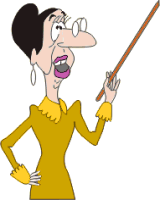 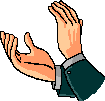 Getting Your Attention
If I clap my hands in a pattern…
You stop your work immediately
Face me and clap the pattern back
Remain silent and ready to listen 

NO EXCEPTIONS
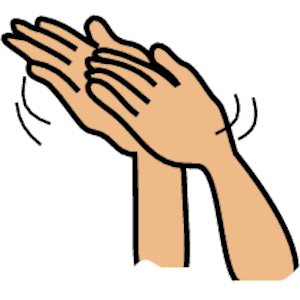 Bathroom Procedures
Expected you use bathroom during hallway passing time
However, if you REALLY have to:
Only during work time
Must get permission from Mrs. L.
Sign-out on the door
Violate bathroom privileges = NO MORE BATHROOM BREAKS
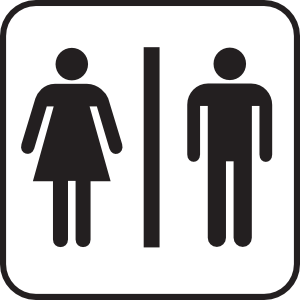 End of Class Dismissal
When our classroom bell rings, you will
stay in your seats (or go back to them)
pack up your materials
clean-up your work area
Then, I will give you permission to leave the classroom.
“You may go”
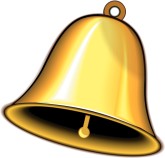 Final Thoughts
We will have a great year together.

I will give you my very best everyday 

I ask the same from you in return.

Jeopardy Classroom Rules Review Game on Thursday! Be ready. =D